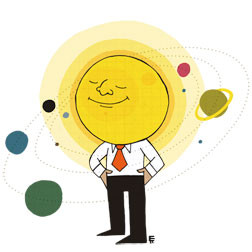 Puffed Up
2 Nephi 26-29
Nephi’s Final Peshar (Commentary)
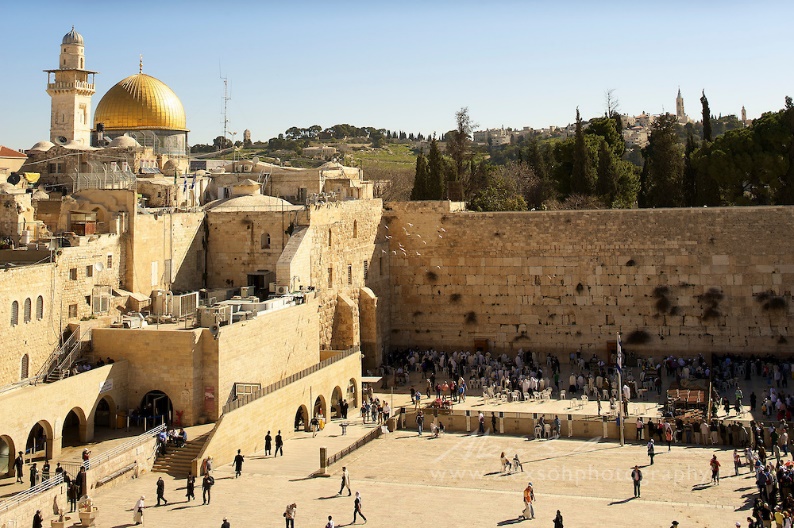 His Own Visions
Isaiah (Chapter 29)
The Future: Israel, Gentiles and “his” book
Personal Revelation
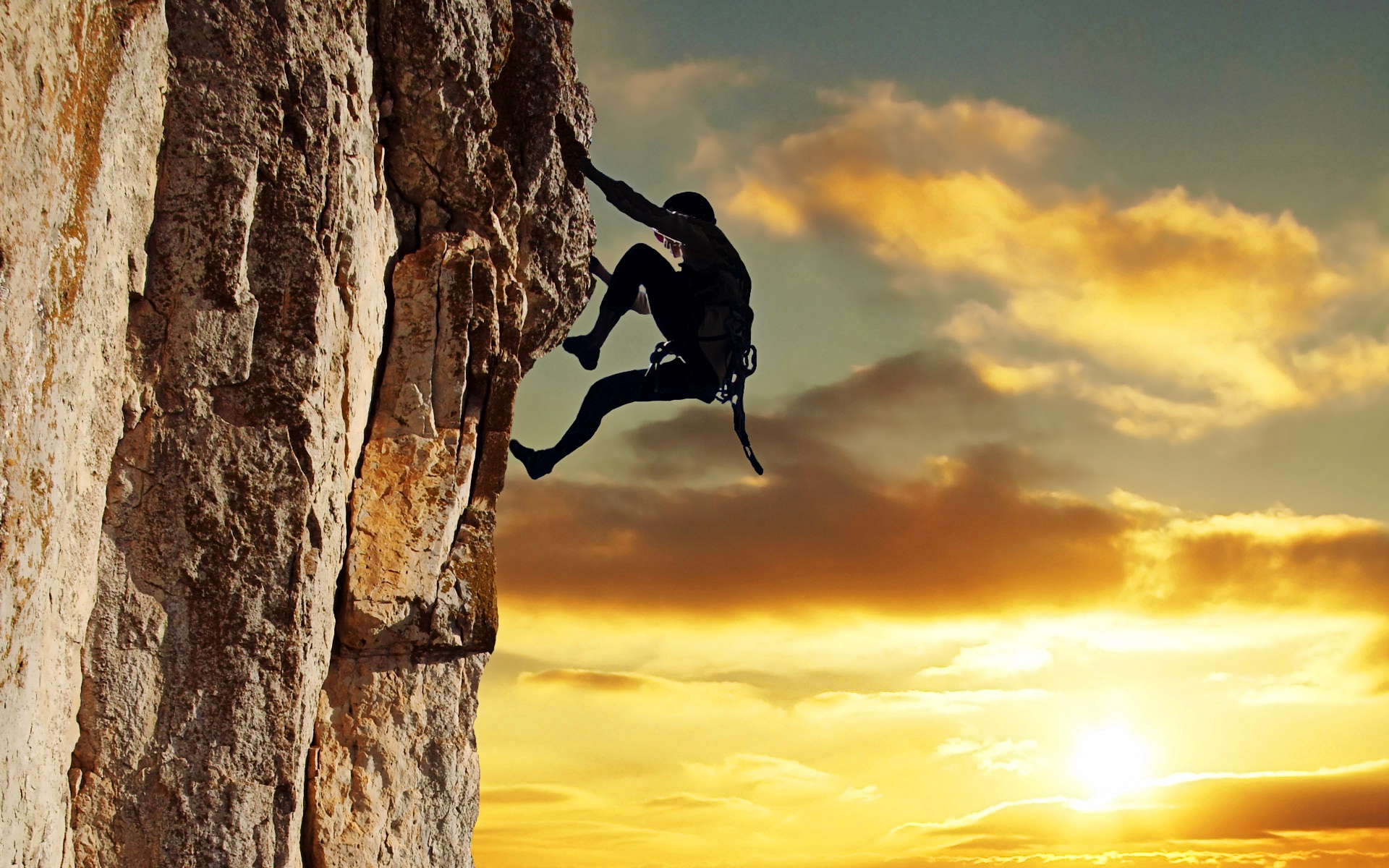 Striving
2 Nephi 26:11
The Spirit as the Mediator
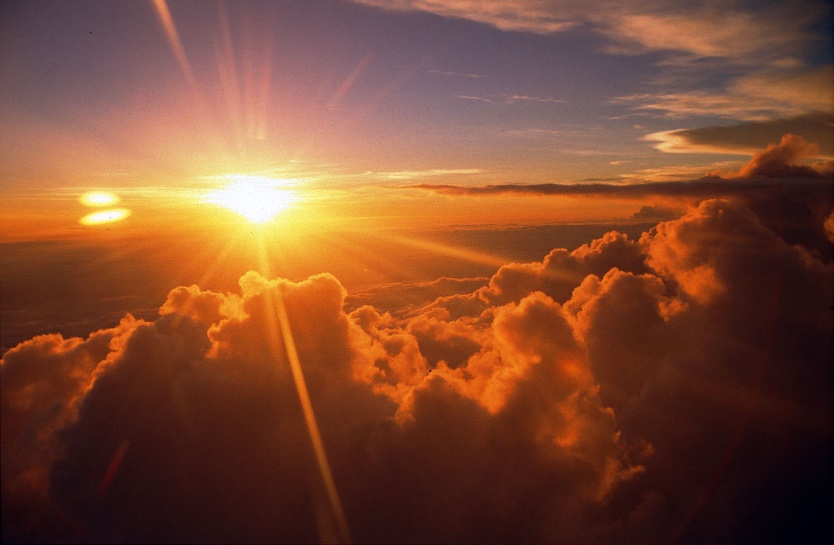 Reveals God to Man
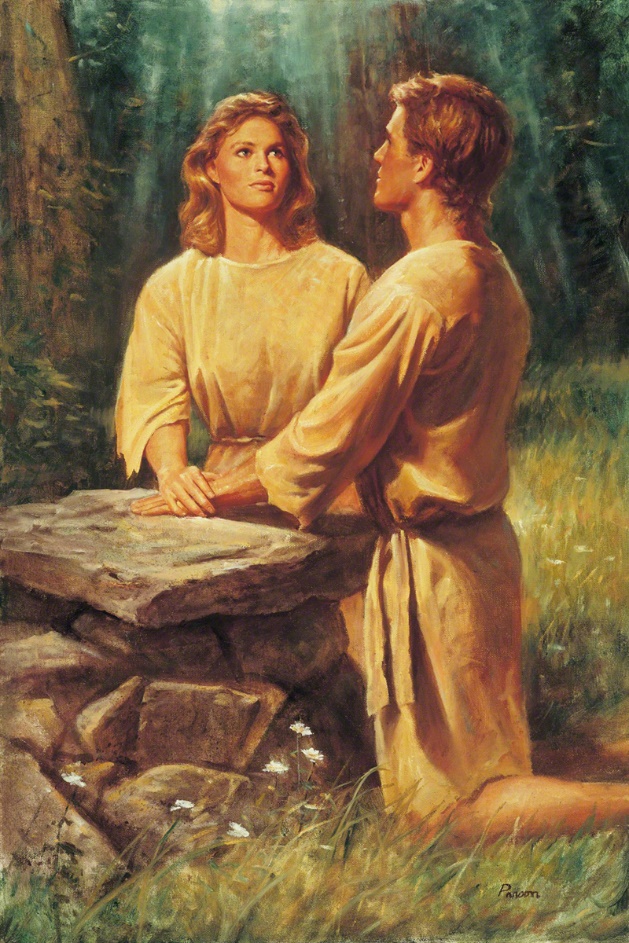 Reveals Man to God
Romans 8:26 Likewise the Spirit also helpeth our infirmities: for we know not what we should pray for as we ought: 
but the Spirit itself maketh intercession for us with groanings which cannot be [expressed].
Sleeping
2 Nephi 27
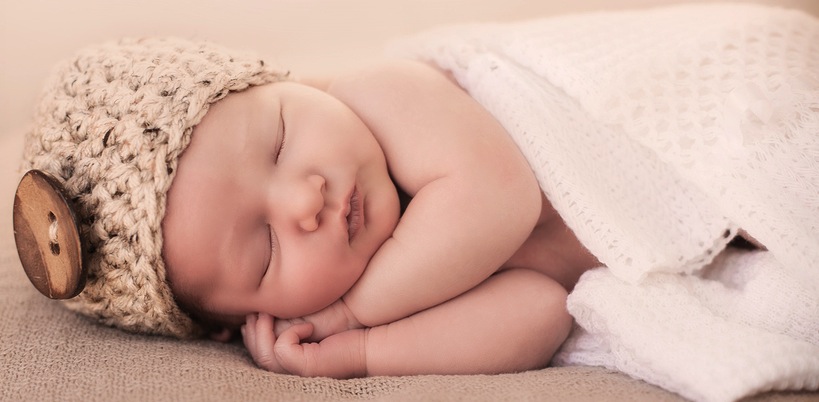 Enemies of the Book
2 Nephi 28
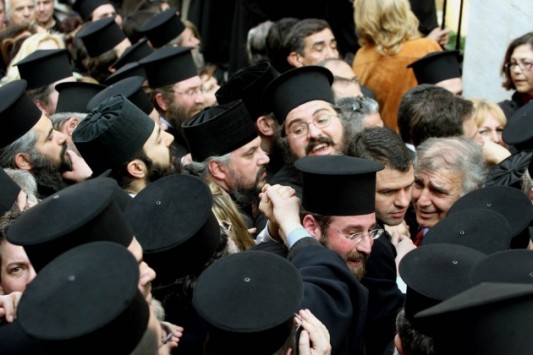 Puffing Up
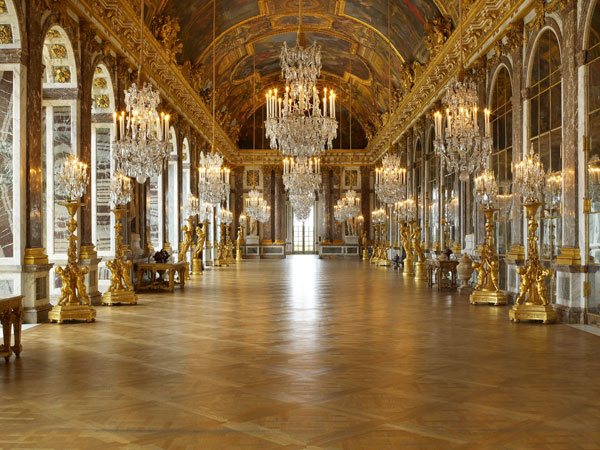 2 Nephi 28:13
Brian Regan
Beware the Me Monster
CS Lewis
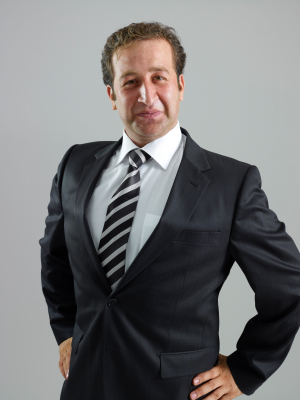 According to Christian teachers, the essential vice, the utmost evil, is Pride. Unchastity, anger, greed, drunkenness, and all that, are mere flea bites in comparison: it was through Pride that the devil became the devil: 
Pride leads to every other vice: it is the complete anti-God state of mind…
… it is Pride which has been the chief cause of misery in every nation and every family since the world began.1
Knowledge
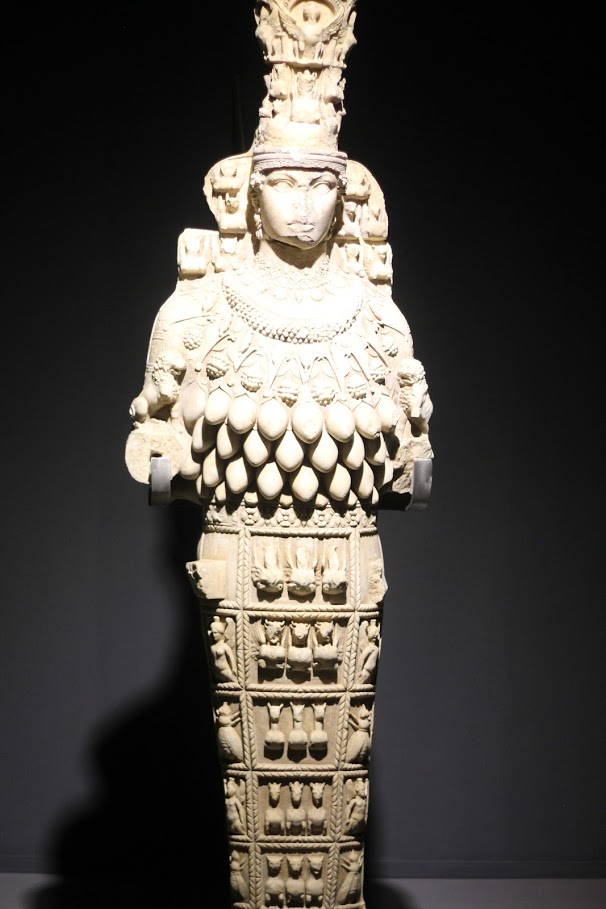 1 Now as touching things offered unto idols, we know that we all have knowledge. Knowledge puffeth up, but charity edifieth.
 2 And if any man think that he knoweth any thing, he knoweth nothing yet as he ought to know.
 3 But if any man love God, the same is known of him.